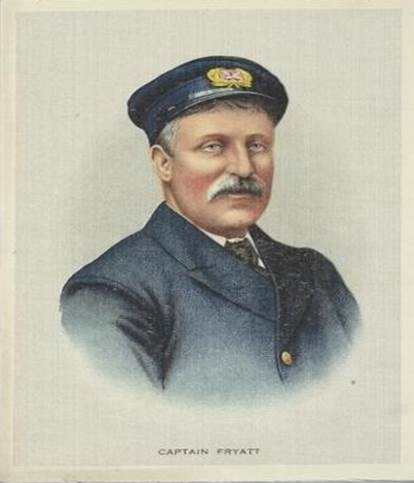 Piece together Charles Algernon Fryatt’s story
Use historical sources to discover details of his life
© IWM EPH 3666
IWM Learning Resources:  Terms of Use
The images in this resource can be freely used for non-commercial use in your classroom subject to the terms of the IWM’s Non Commercial Licence:  http://www.iwm.org.uk/corporate/privacy-copyright/licence

You can use the full presentation or use individual slides within other presentations for use within school and to share with other teachers for their non commercial use as well.

You can print the images out up to A4 size if you wish to use hard copies with your class.

Each image comes with an attribution statement, which must be included wherever the image is used. For example, © IWM (Art.IWM ART 1179).

Every effort has been made to contact all copyright holders.  IWM will be glad to make good any error or omissions brought to their attention.

By downloading this PowerPoint and using these images you agree to these terms of use, including your use of the attribution statement specified for each object by IWM.
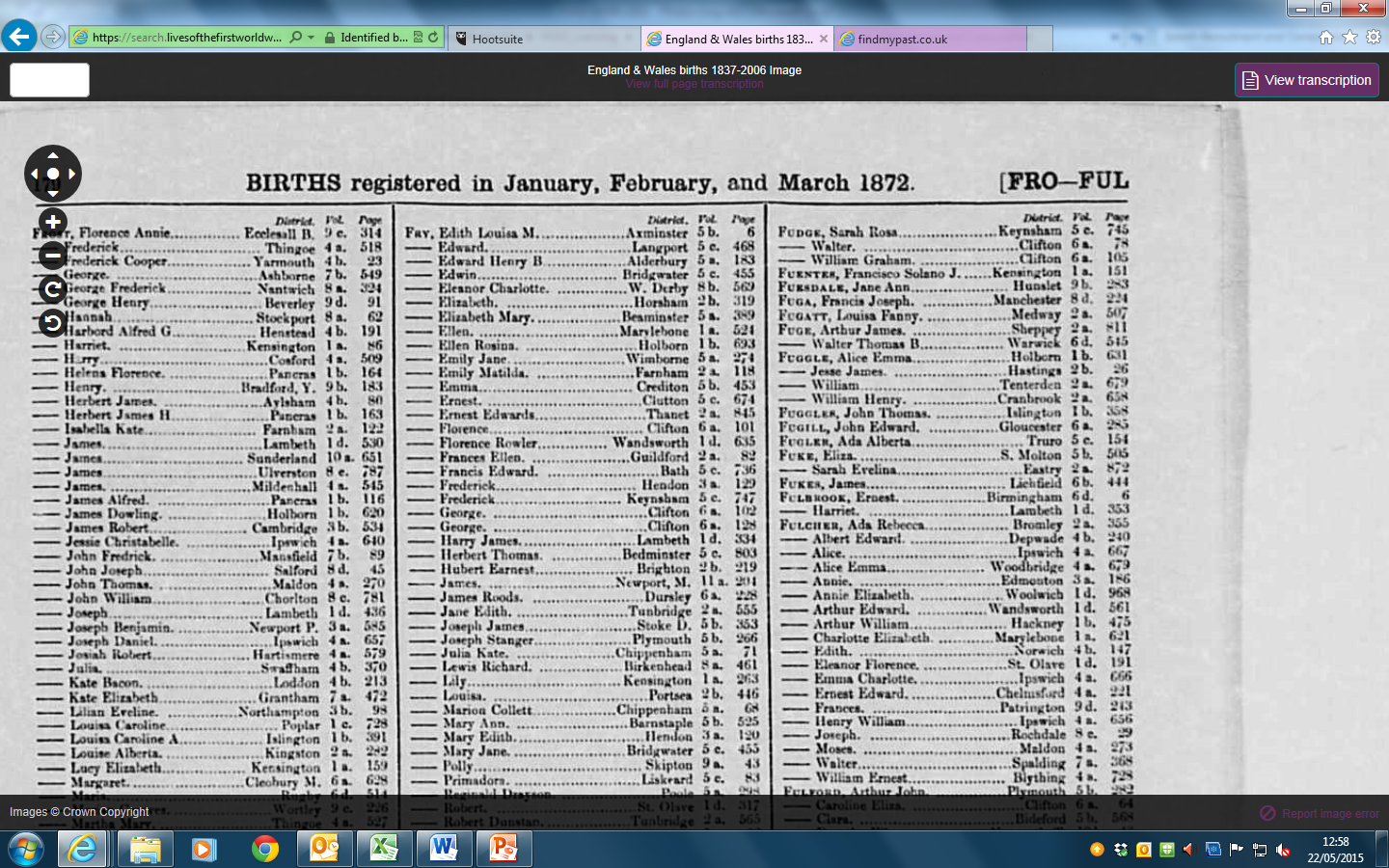 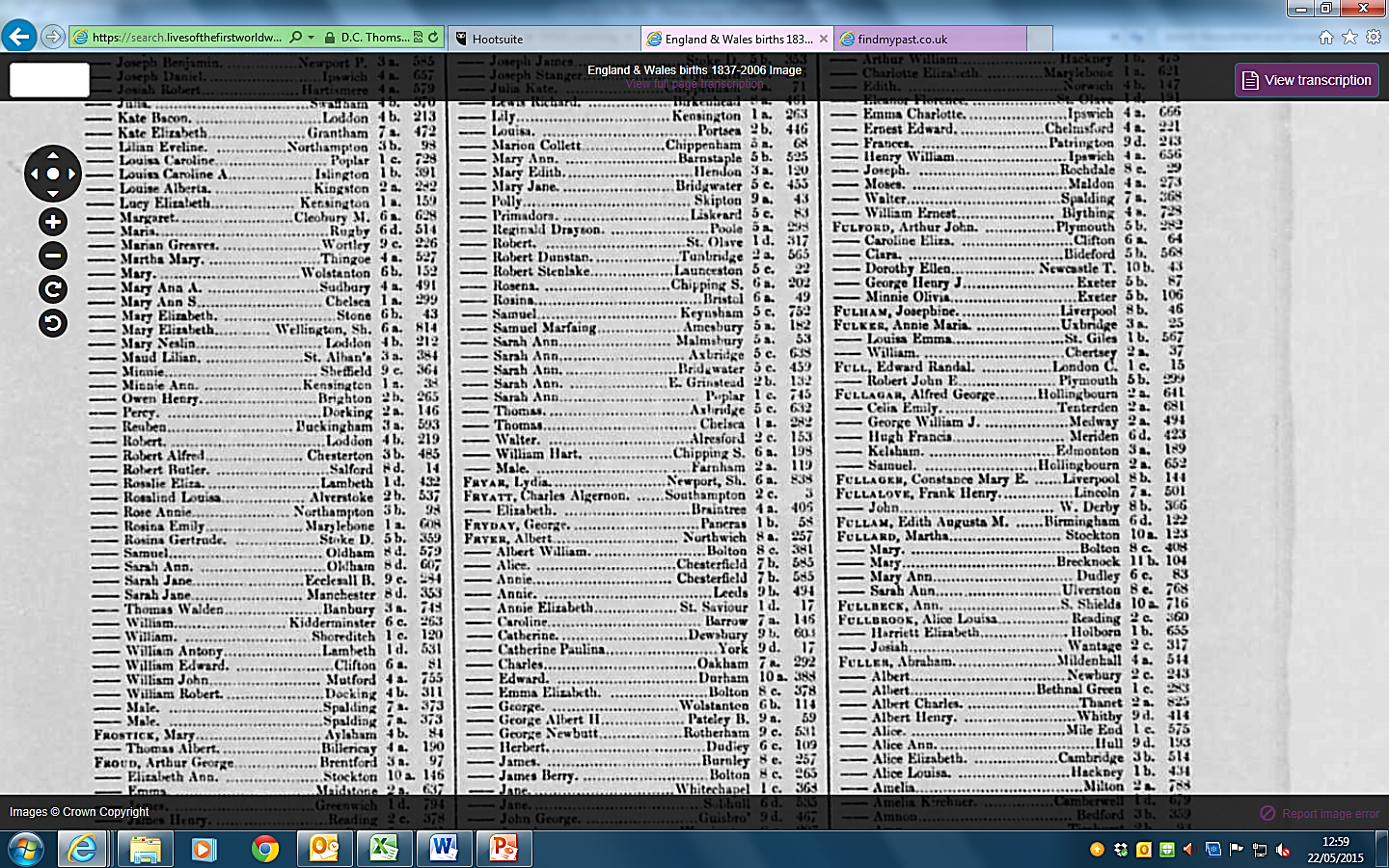 © Crown Copyright. Images uploaded for educational purposes, all rights reserved
Extracts from 1881 Census – Trinity Terrace, Southampton, Hampshire
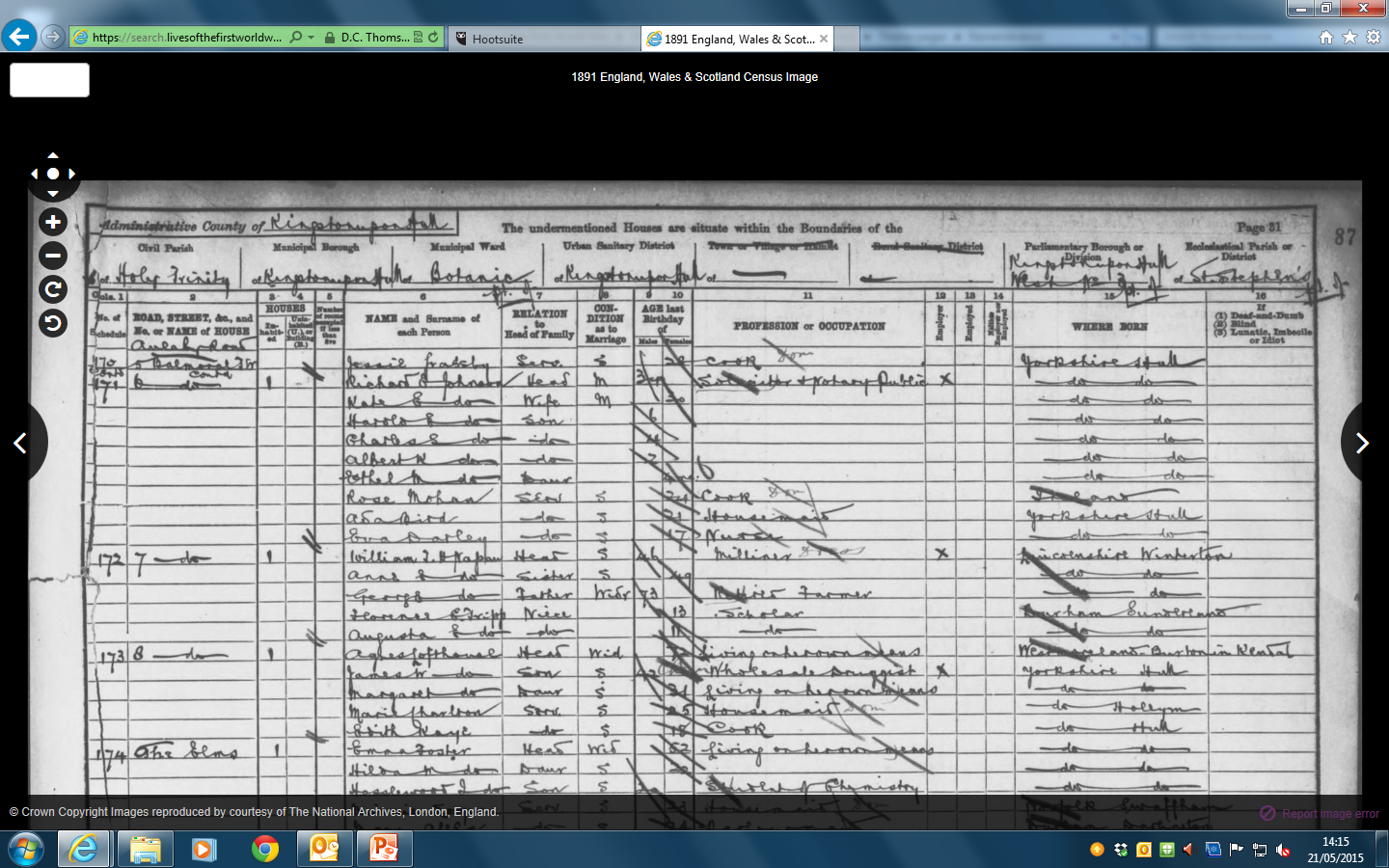 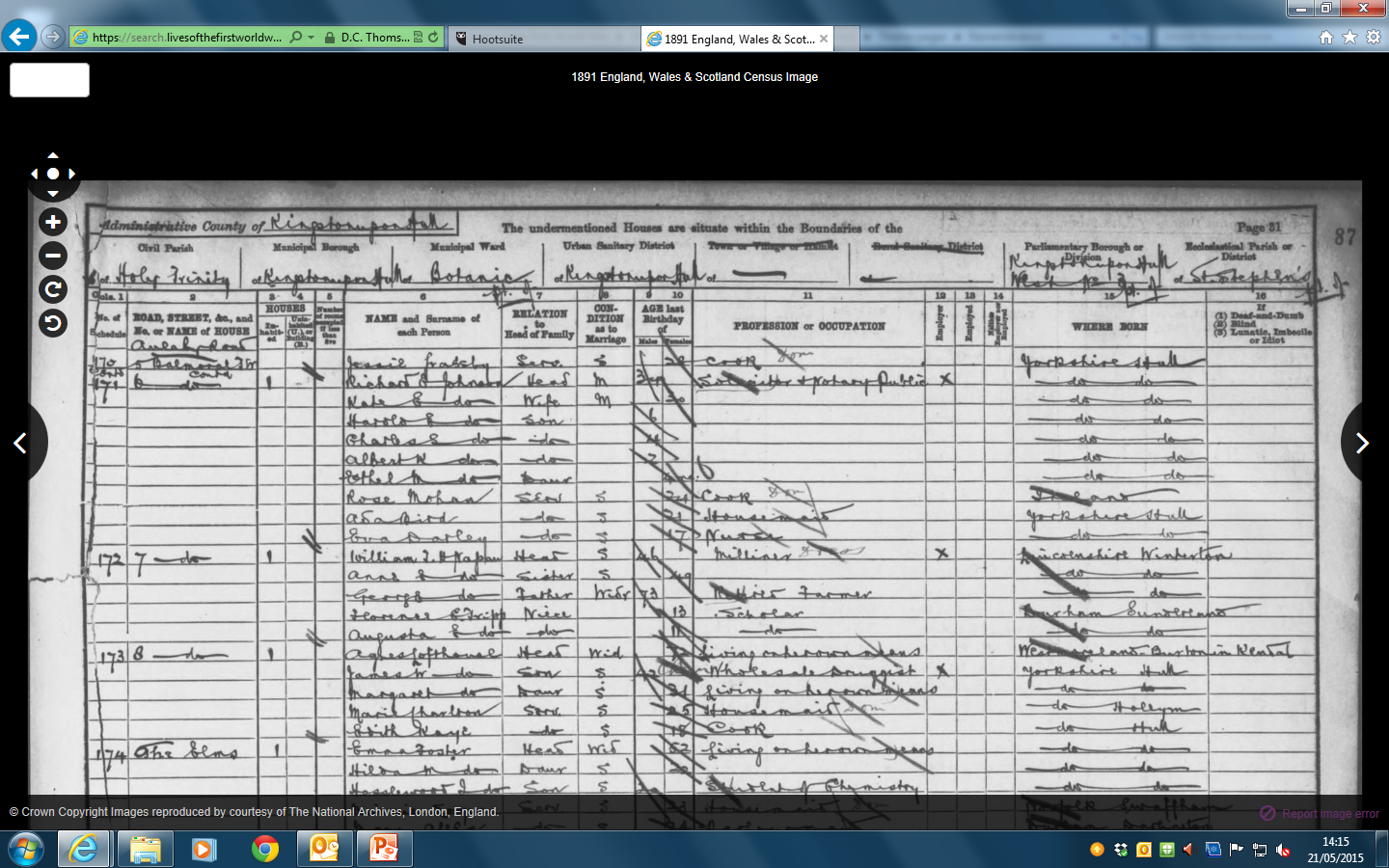 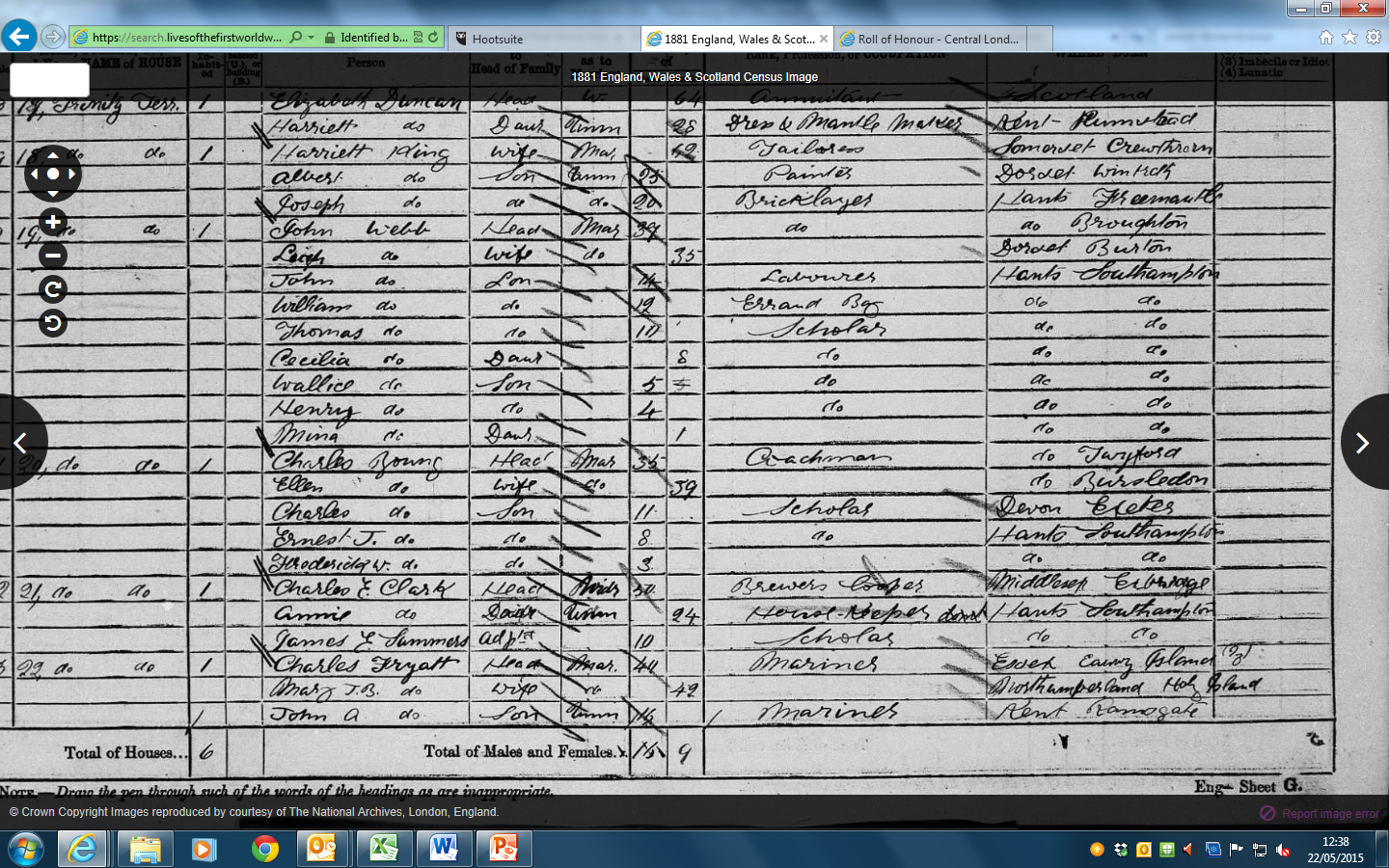 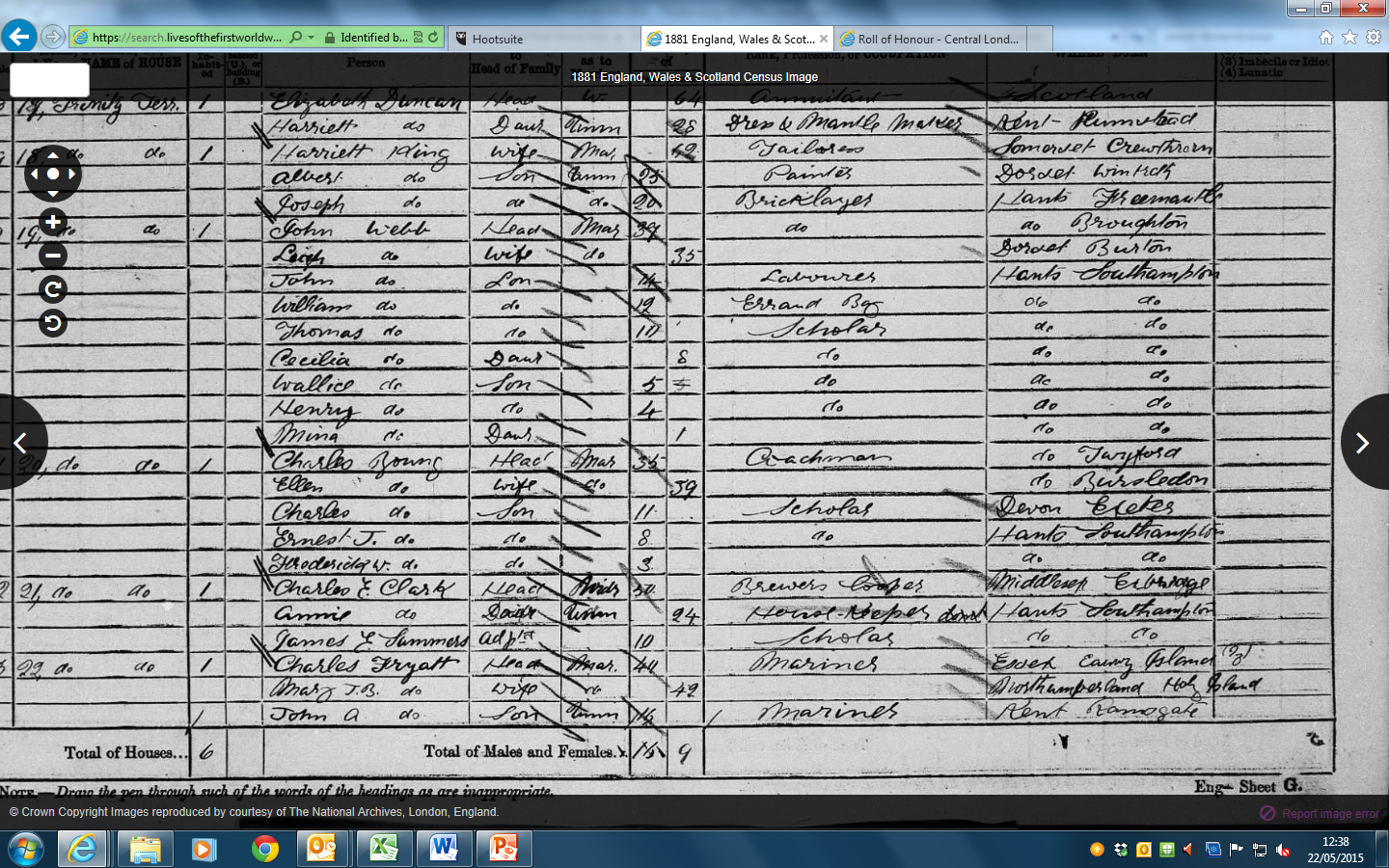 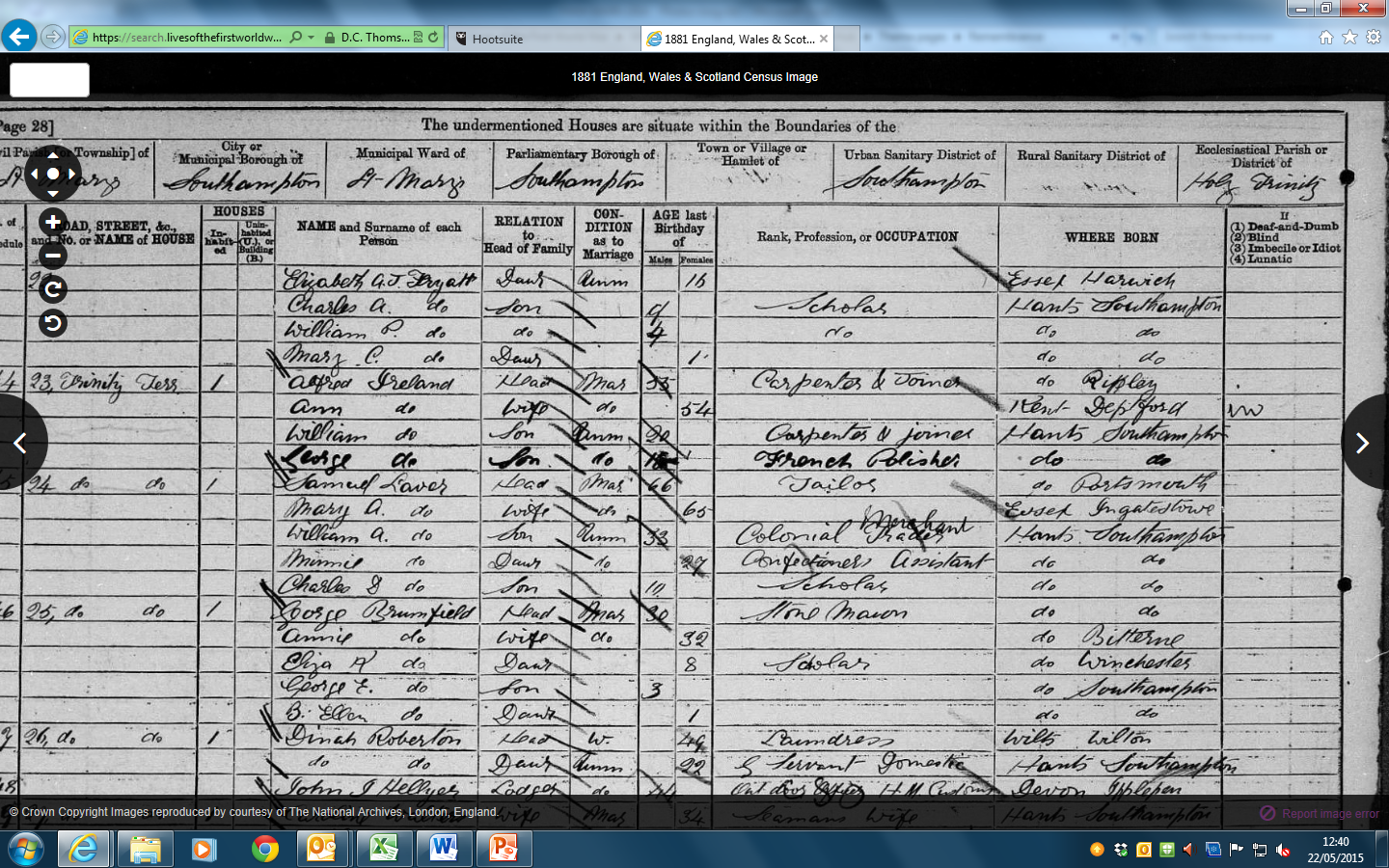 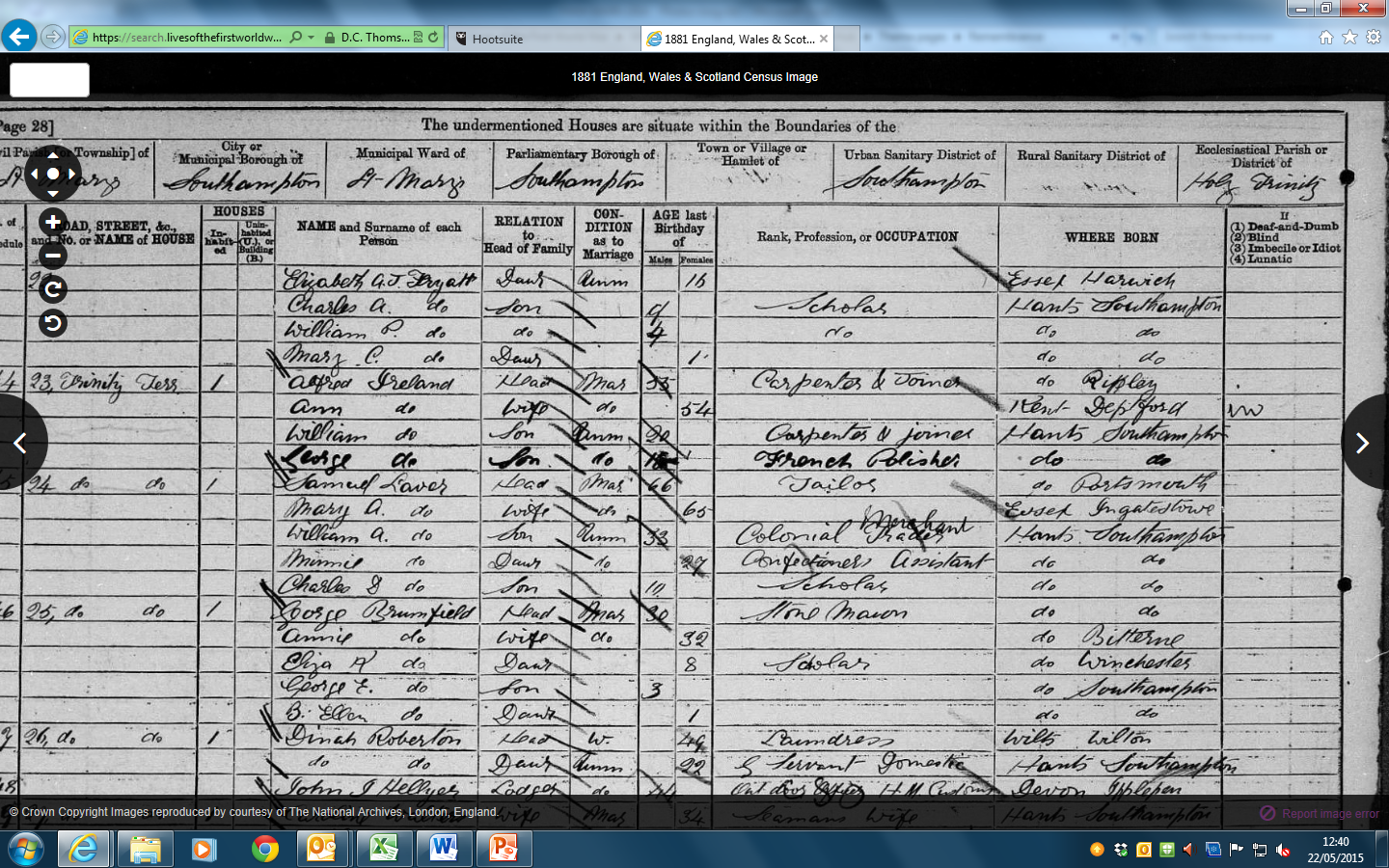 © Crown Copyright Images reproduced by courtesy of The National Archives, London, England
Image uploaded for educational purposes, all rights reserved
Transcript of 1881 Census
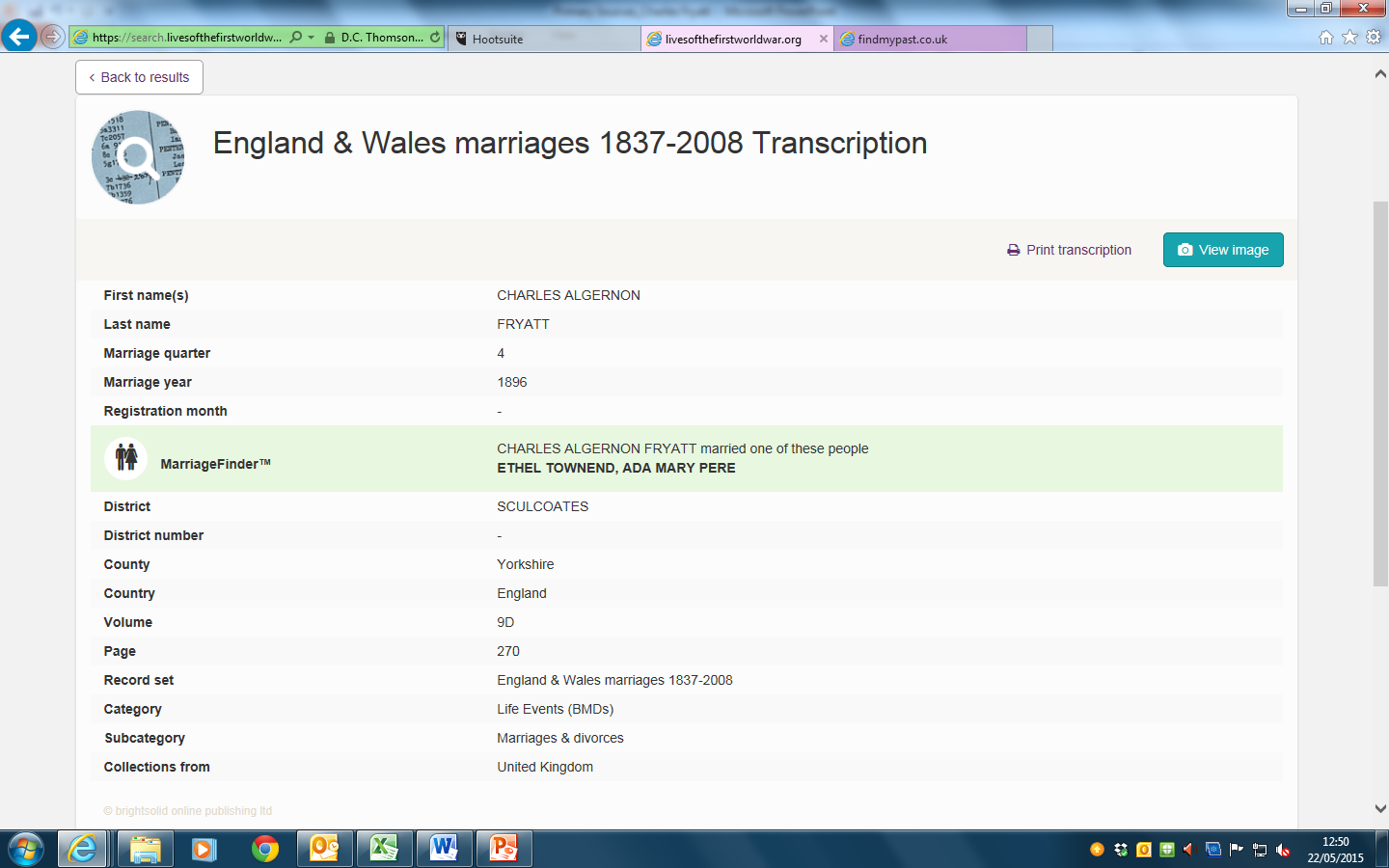 © brightsolid online publishing ltd. Image uploaded for educational purposes, all rights reserved
Extracts from 1911 Census – Brooklyn Road, Dovercourt, Essex
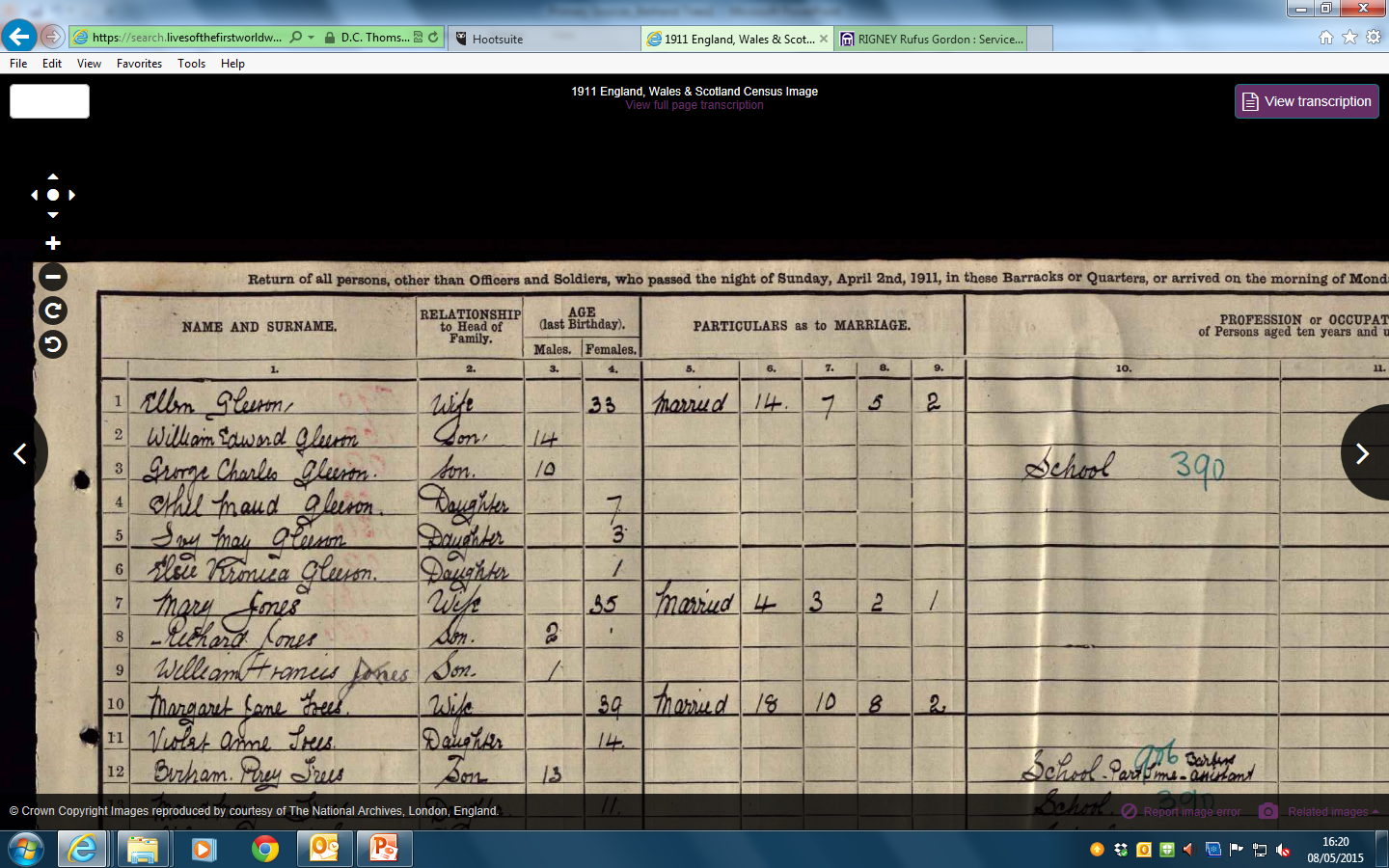 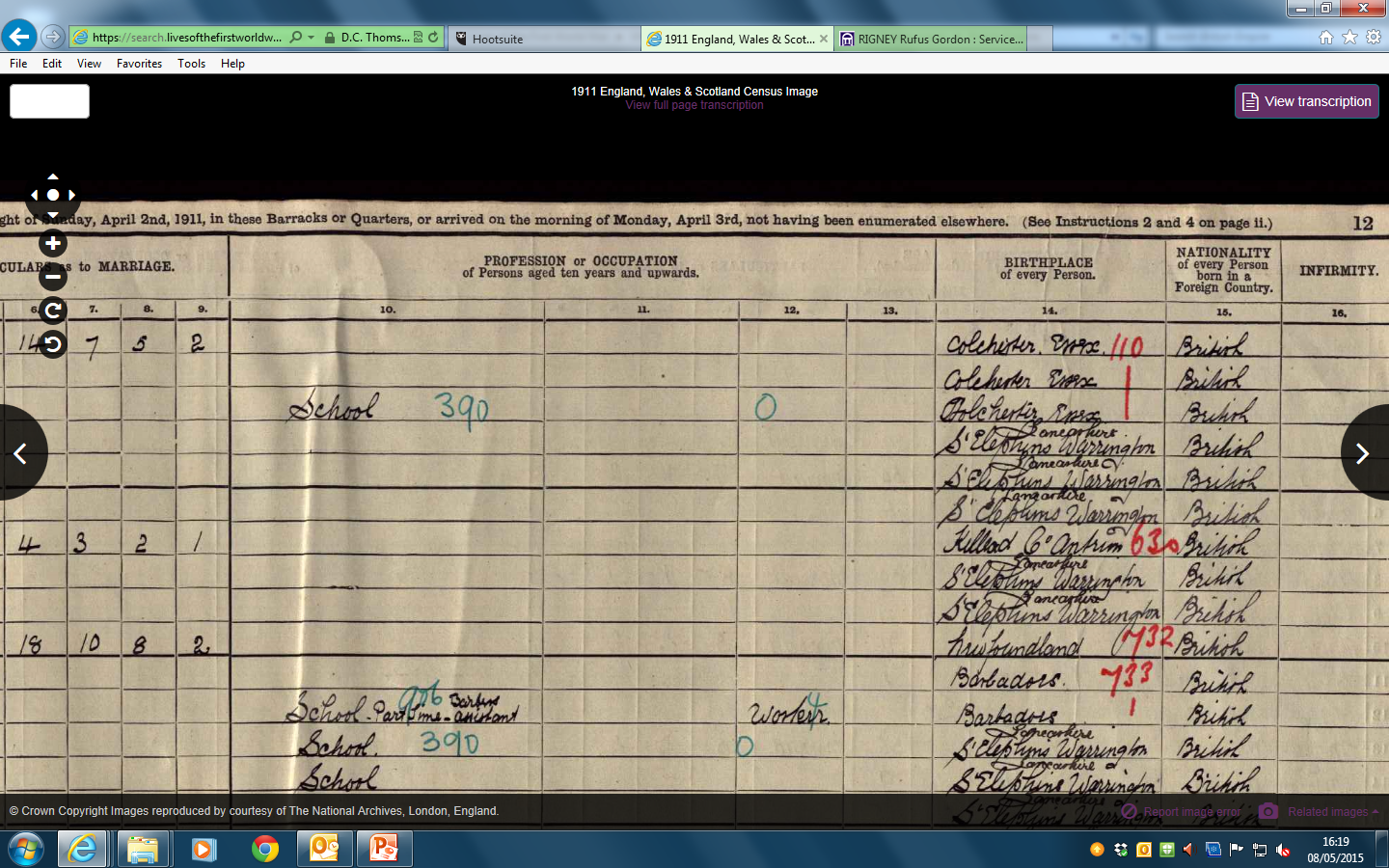 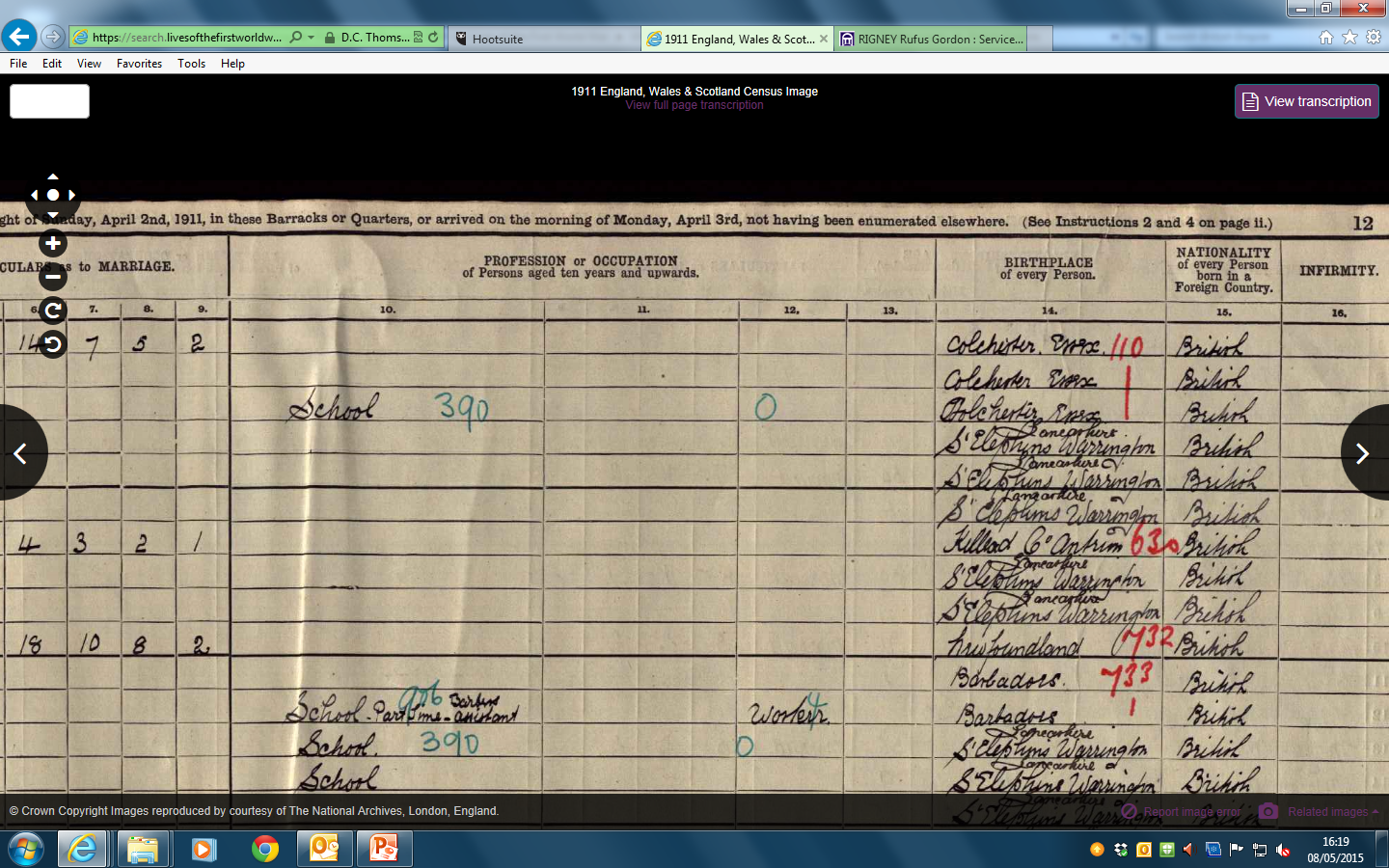 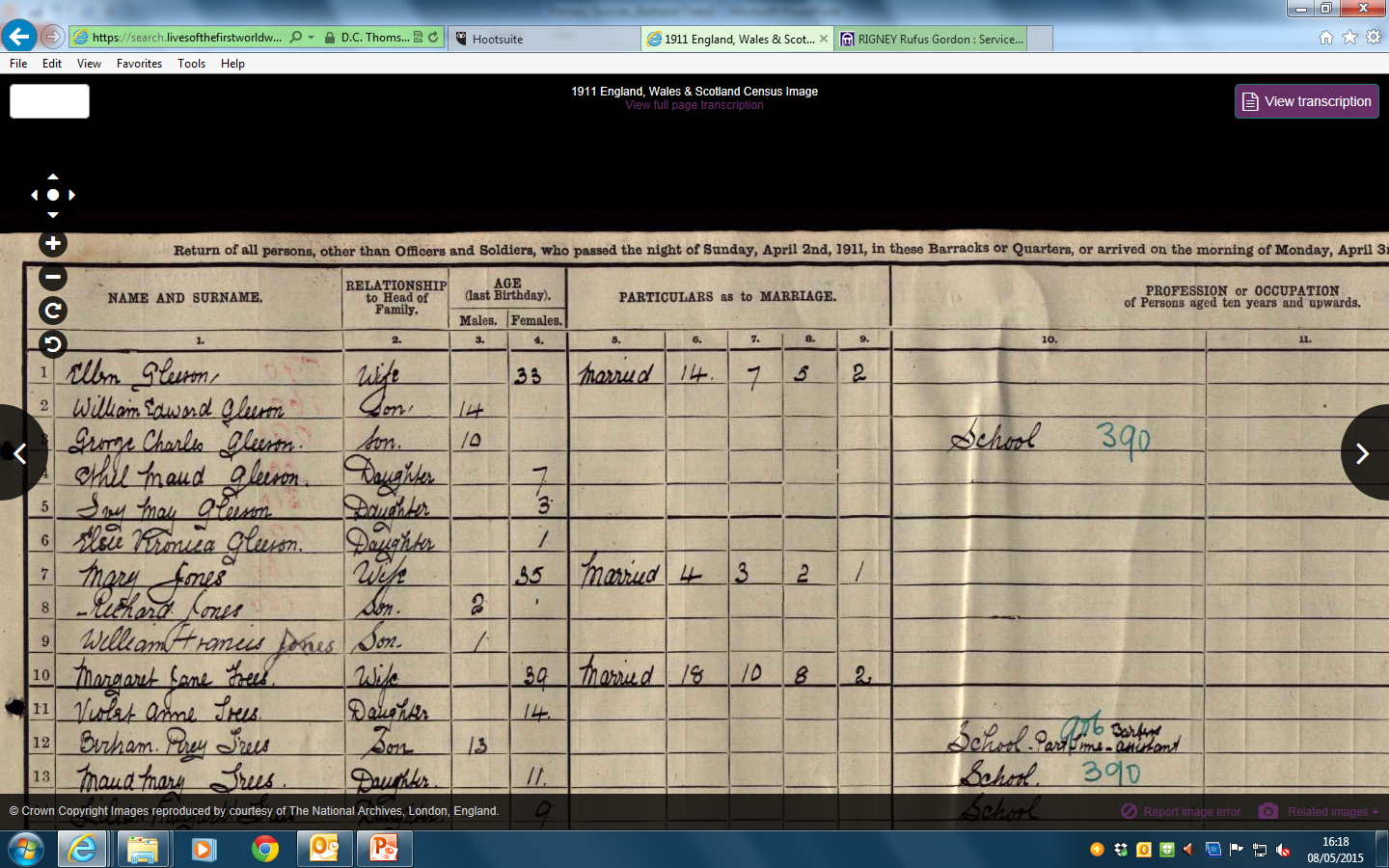 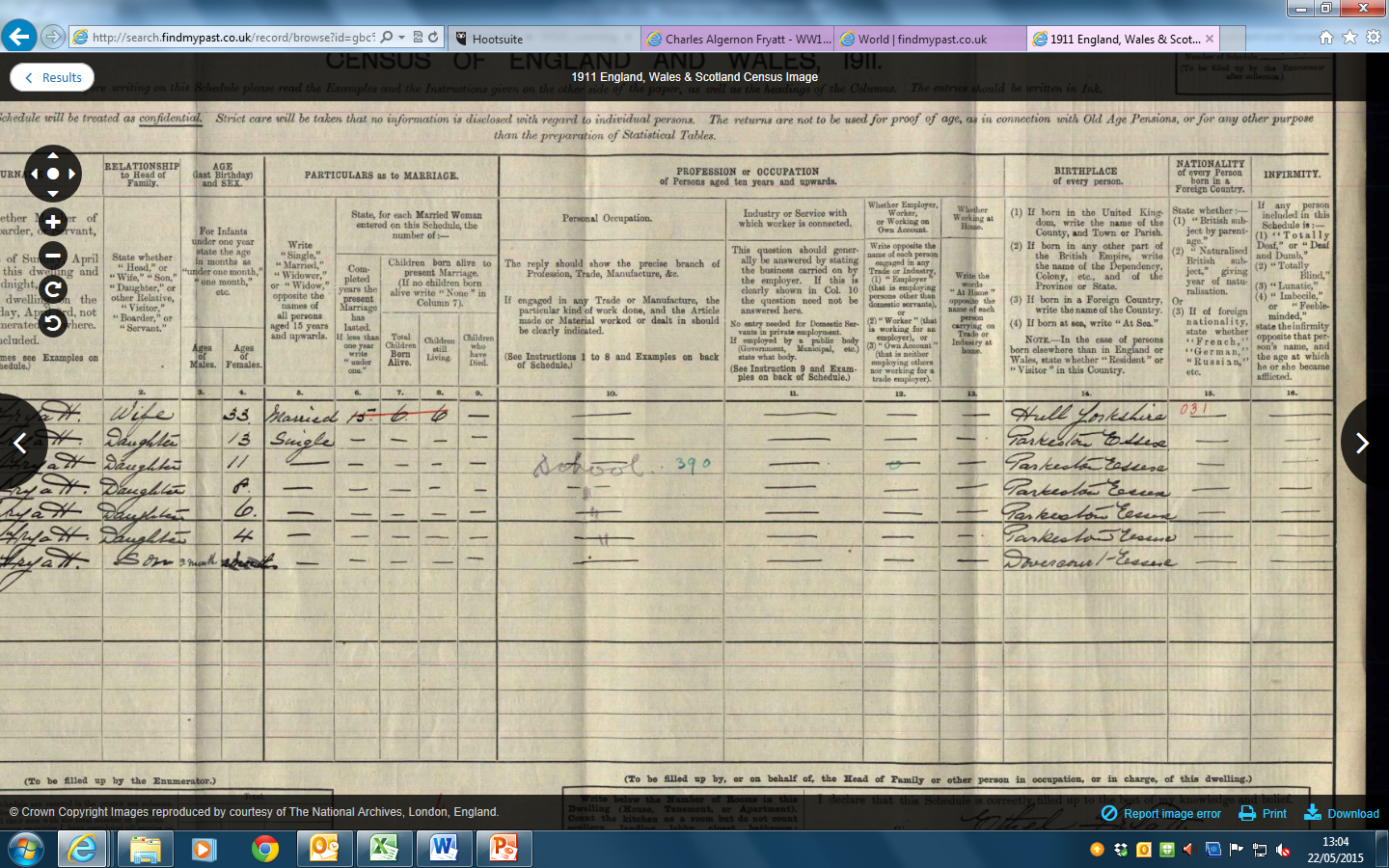 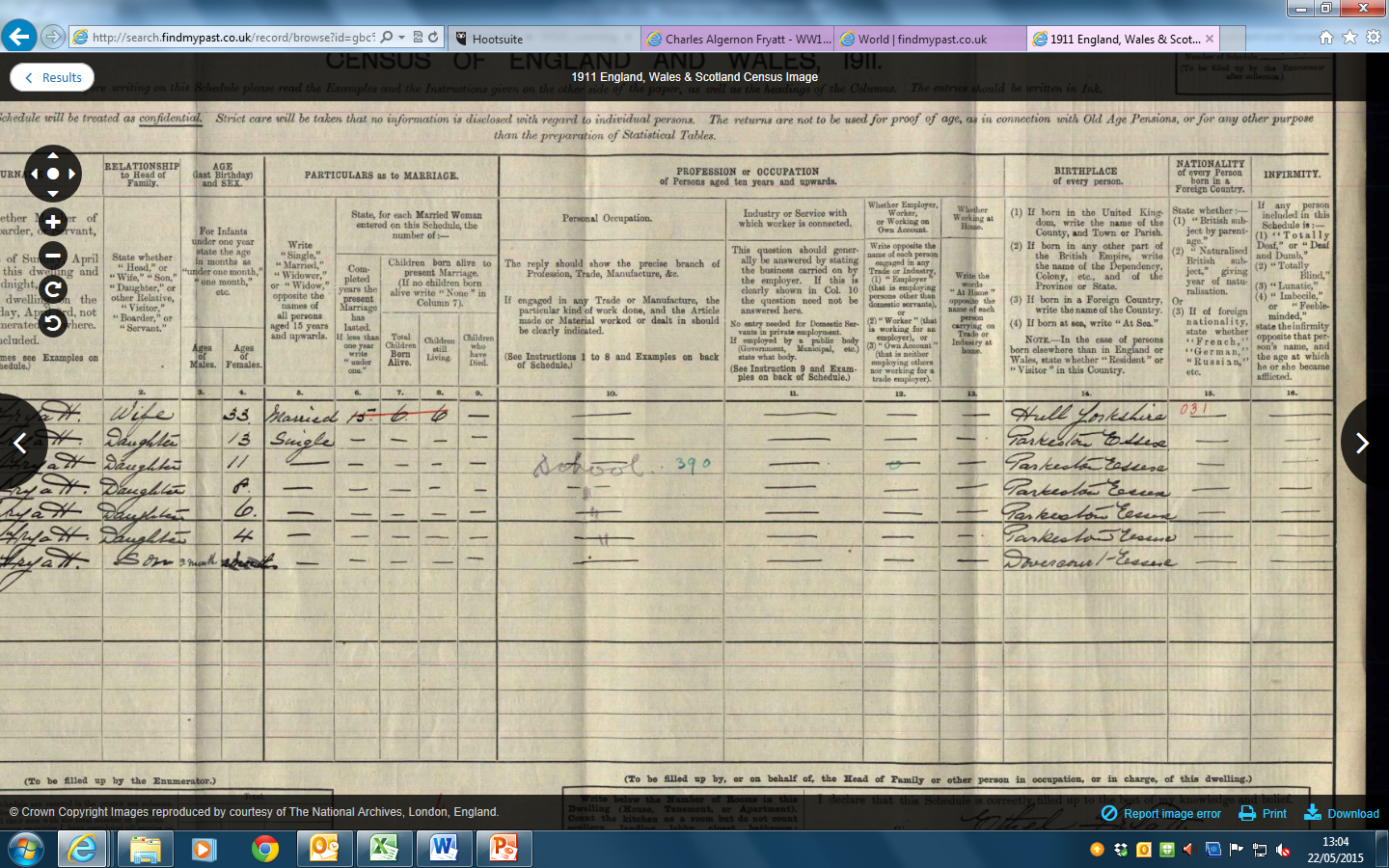 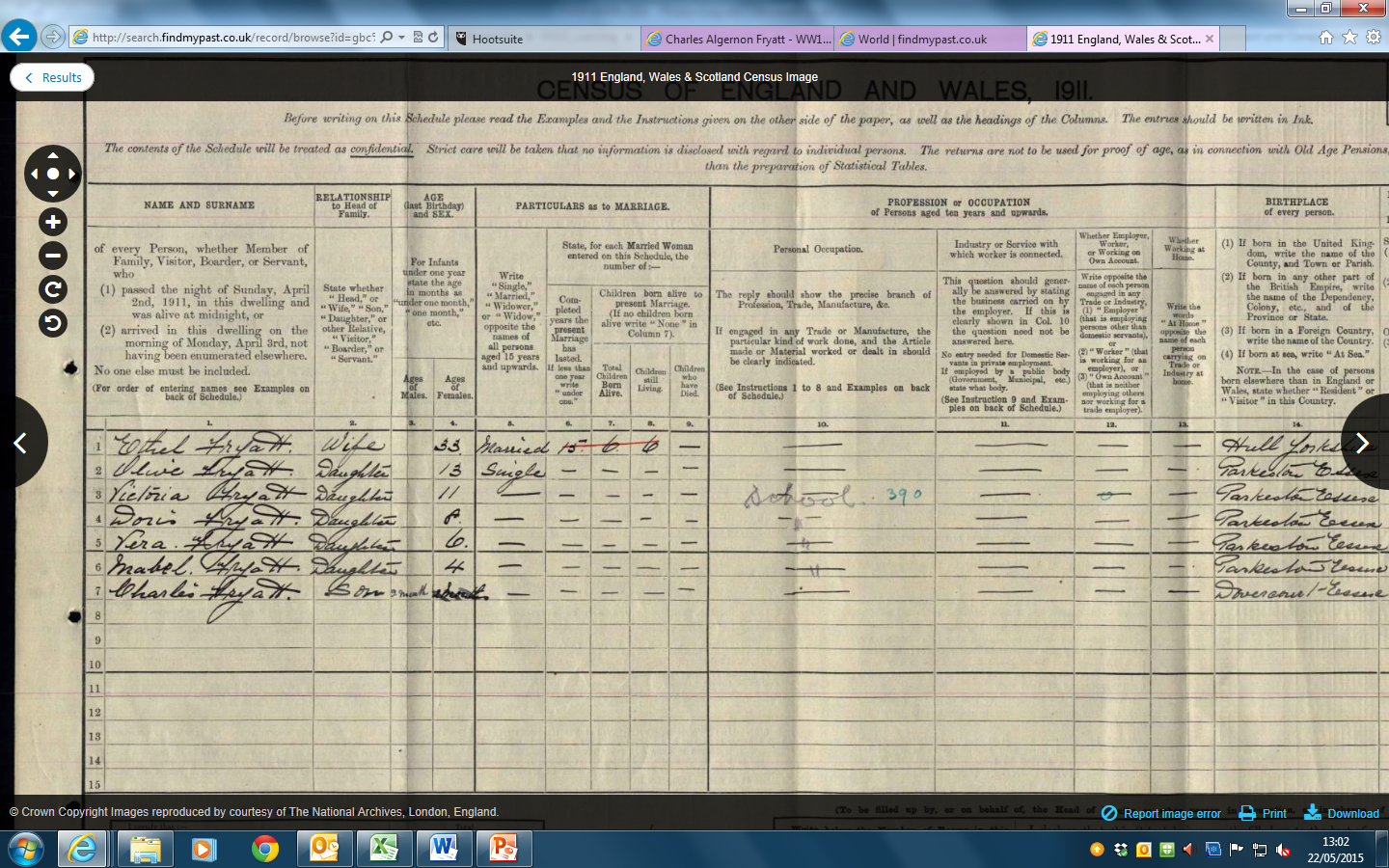 © Crown Copyright Images reproduced by courtesy of The National Archives, London, England
Image uploaded for educational purposes, all rights reserved
Transcript of 1911 Census
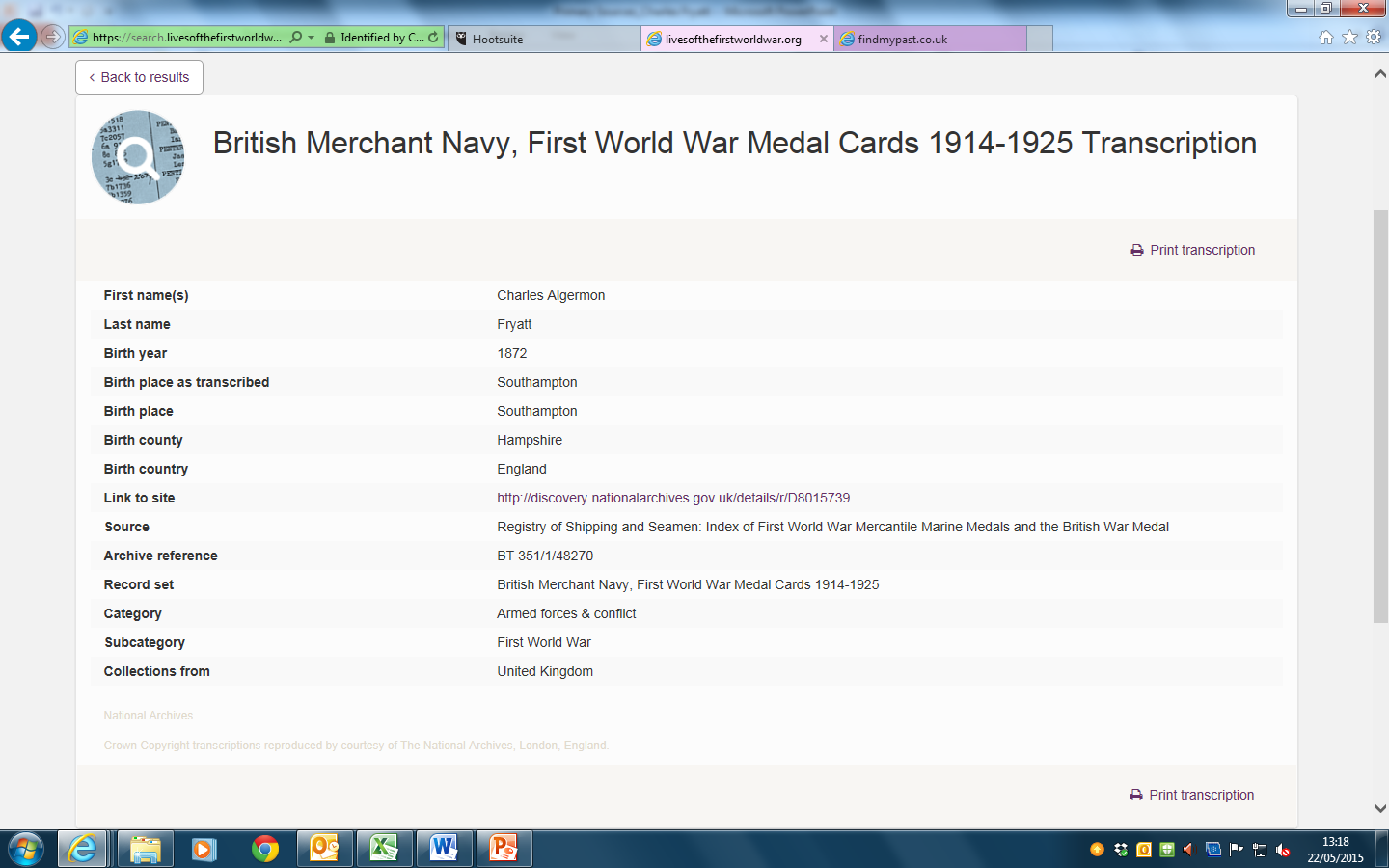 © Crown Copyright Images reproduced by courtesy of The National Archives, London, England
Image uploaded for educational purposes, all rights reserved
German announcement IWM Collections Q 20561
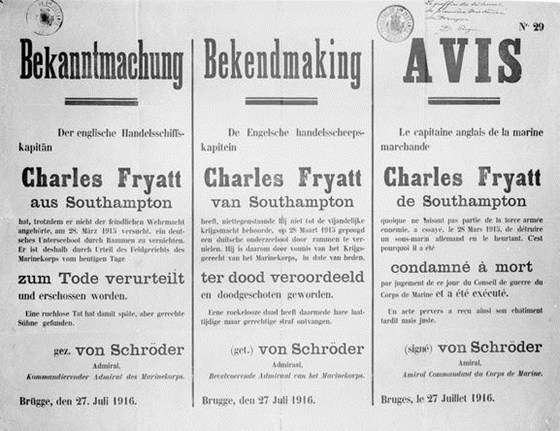 Translation of German announcement
IWM Collections Q 20561
Announcement
The English Merchant Navy Captain
Charles Fryatt from Southampton
Although he isn’t part of the armed forces, he tried on 28 March 1915 to destroy a German submarine and hit it. 
This is the reason why he was 
Condemned to death
By the Naval War Board and has been executed. 
Although some time has passed since the incident, this punishment was justified because of his unreasonable actions.
Signed Admiral Von Schroder
Naval Commander.
Bruges, 27 July 1916.
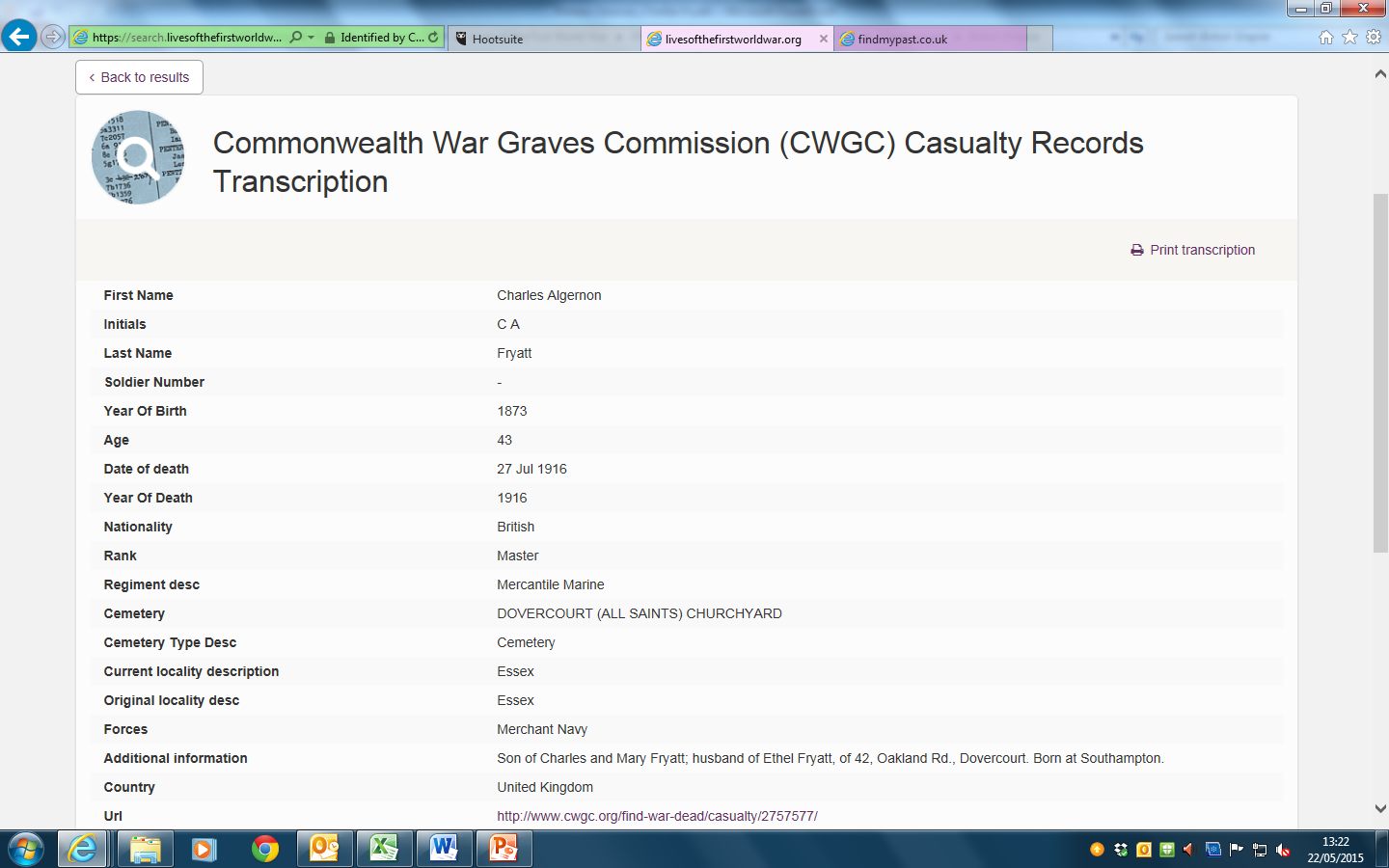 © Copyright The Commonwealth War Graves Commission. Image uploaded for educational 
purposes, all rights reserved
Discover more fascinating stories…
Lives of the First World War
livesofthefirstworldwar.org